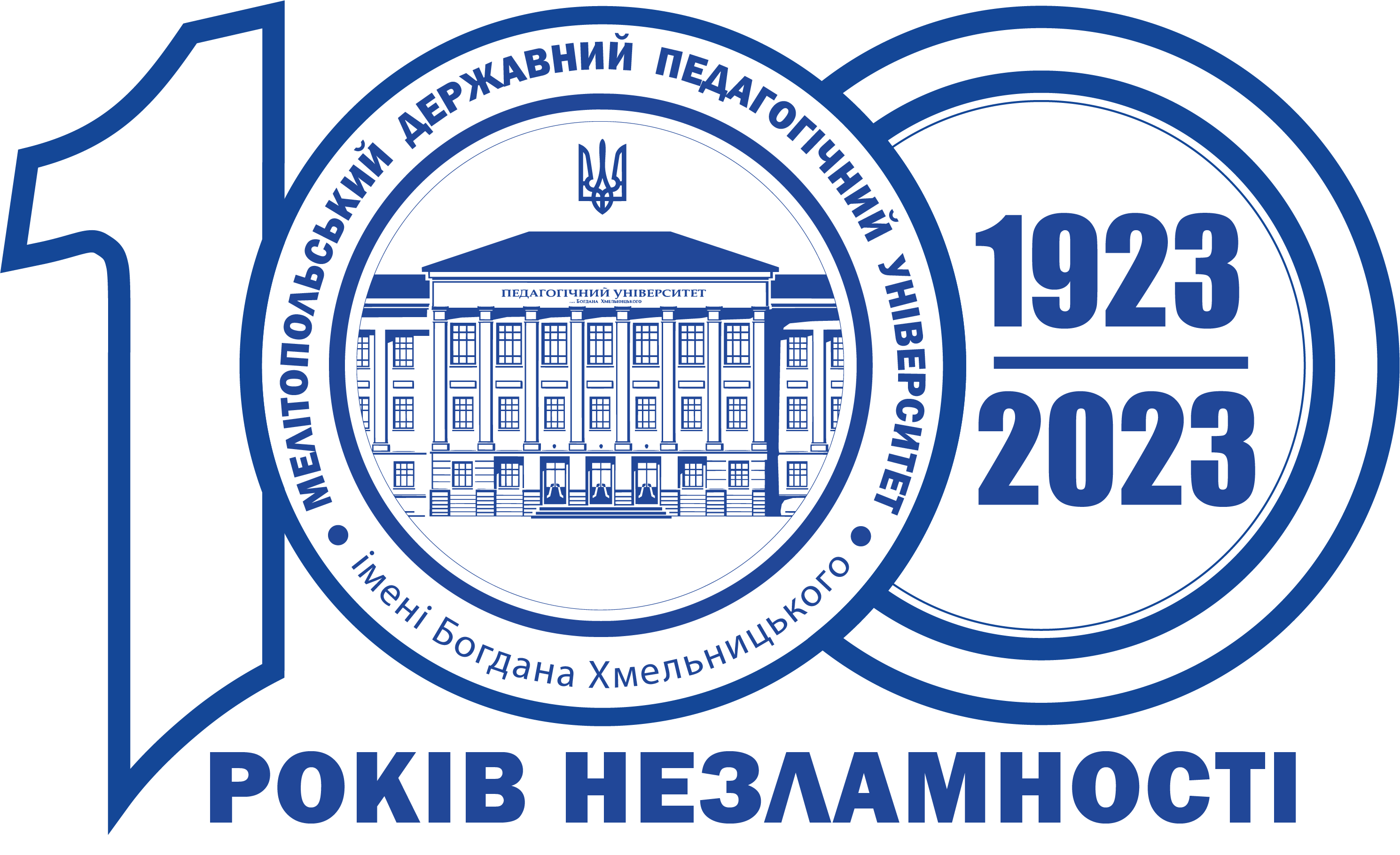 Про організацію підвищення кваліфікації педагогічних та науково-педагогічних працівників, професійної компетентності здобувачів в університеті у 2023-2024 н.р.
ВЕКТОРИДІЯЛЬНОСТІ ВІДДІЛУ ПІДВИЩЕННЯ КВАЛІФІКАЦІЇ УНІВЕРСИТЕТУ у 2023-2024 н.р.
Згідно наказу, а також відповідно поданої кафедрами університету інформації було складено й затверджено :
 План підвищення кваліфікації педагогічних працівників закладів освіти за освітніми програмами кафедр Мелітопольського державного педагогічного університету імені Богдана Хмельницького протягом 2023-2024 н.р. (розміщено на офіційному сайті університету)
  План заходів щодо підвищення професійної майстерності науково-педагогічних працівників університету (розміщено на офіційному сайті університету)
 План підвищення кваліфікації науково-педагогічних працівників університету 
на 2023-2024 н.р.
 План заходів Методичної майстерності педагога Нової української школи на 2023-2024 н.р. (розміщено на офіційному сайті університету)
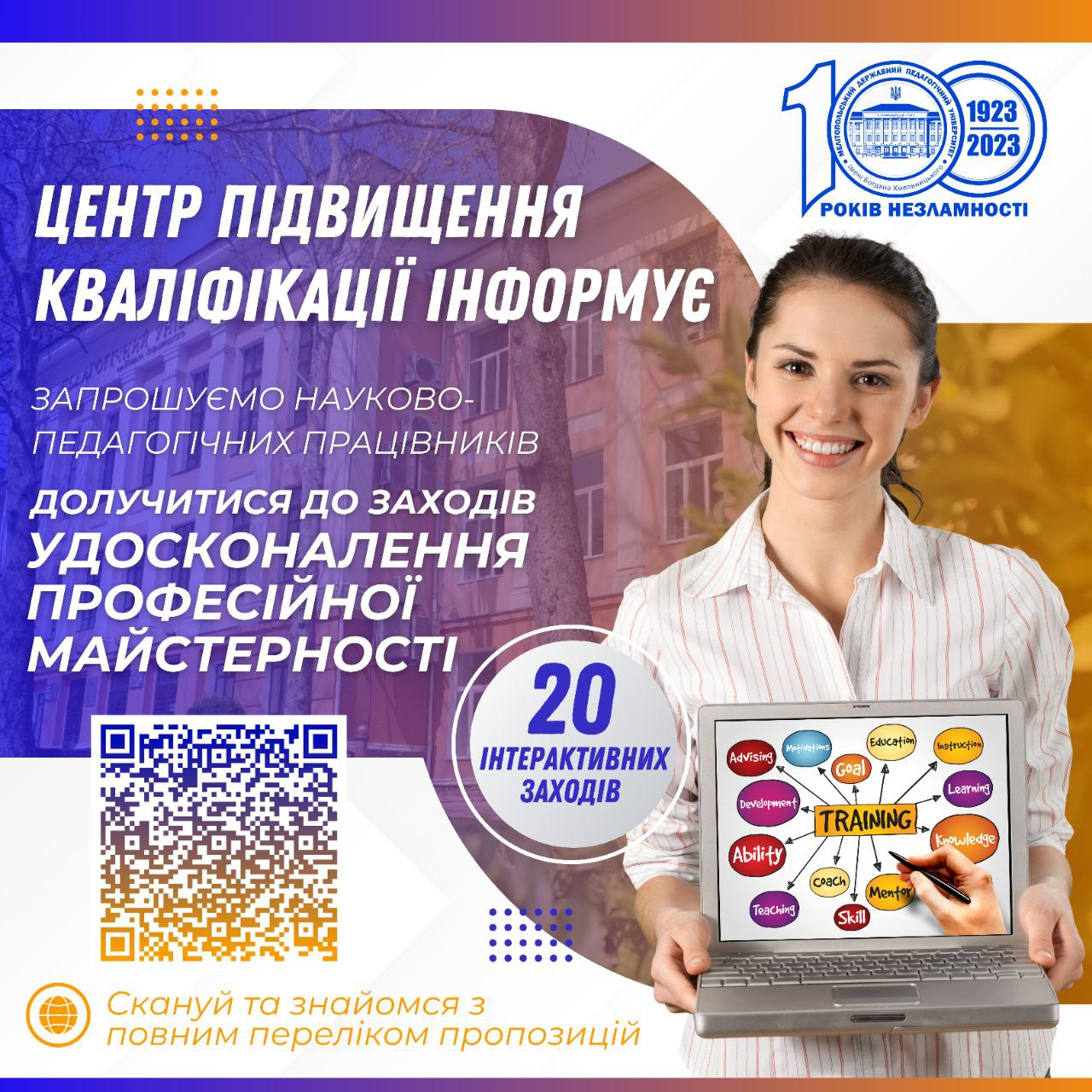 Відповідно до пункту 6 постанови Кабінету Міністрів України №800 «Деякі питання підвищення кваліфікації педагогічних і науково-педагогічних працівників» від 21 серпня 2019 року основними видами підвищення кваліфікації є: навчання за програмою підвищення кваліфікації, участь у семінарах, практикумах, тренінгах, вебінарах, майстер-класах тощо.
Окремими видами діяльності педагогічних та науково-педагогічних працівників, вважається: участь у програмах академічної мобільності, наукове стажування, самоосвіта, здобуття наукового ступеня, вищої освіти (пункт 26 постанови КМУ №800).
Програми підвищення кваліфікації педагогічних працівників закладів освіти, професійної компетентності здобувачів за програмами кафедр університету
Заплановано – 15 програм

Реалізовано 
З 8.11 – 4 програми (кафедра дошкільної освіти та соціальної роботи) 120 слухачів
З 13.11 – 1 програма (кафедра початкової і спеціальної освіти) 61 слухач
Програми підвищення кваліфікації педагогічних працівників закладів освіти, професійної компетентності здобувачів за програмами кафедр університету
Заплановано – 15 програм

Триває набір
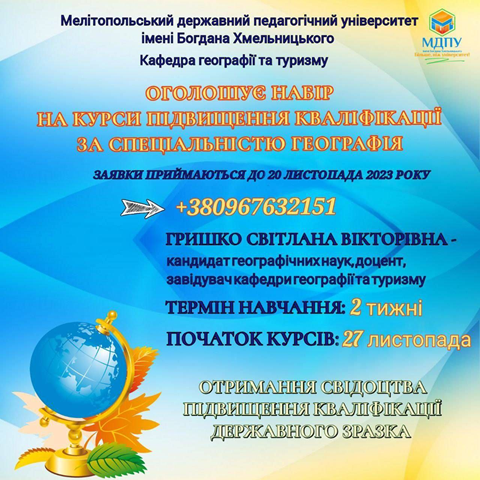 Програми підвищення кваліфікації педагогічних працівників закладів освіти за програмами кафедр університету
У відповідь на лист №03.1-17-895 від 5.09.2023 р. Департаменту освіти і науки Запорізької обласної державної адміністрації Мелітопольським державним педагогічним університетом імені Богдана Хмельницького було надано пропозиції щодо надання освітніх послуг у сфері підвищення кваліфікації педагогічних та/або науково-педагогічних працівників на 2024 рік
Програми підвищення кваліфікації педагогічних працівників закладів освіти за програмами кафедр університету
ЗАПЛАНОВАНО  
6  заходів Методичної майстерності педагога Нової української школи на 2023-2024 н.р.
Програми підвищення кваліфікації науково-педагогічних працівників університету у 2023-2024 н.р.
Згідно «Положення про підвищення кваліфікації та стажування педагогічних, наукових і науково-педагогічних працівників Мелітопольського державного педагогічного університету імені Богдана Хмельницького» 
Періодичність підвищення кваліфікації педагогічних і науково-педагогічних працівників установлюється університетом залежно від потреби, але не рідше одного разу на п’ять років.
Програми підвищення кваліфікації науково-педагогічних працівників університету у 2023-2024 н.р.
Заплановано ПК 88 науково-педагогічних працівників, з них:
13 за кордоном
46 на замовлення в Університеті менеджменту освіти НАПН України (2024 рік)
29 в межах України (згідно існуючих договорів університету із закладами вищої освіти)
Програми підвищення кваліфікації науково-педагогічних працівників університету у 2023-2024 н.р.
Заплановано 
20 заходів щодо удосконалення професійної майстерності науково-педагогічних працівників університету
РІШЕННЯ
1. Керівникам програм підвищення кваліфікації від кафедр університету здійснити набір та організацію занять груп слухачів упродовж 2023-2024 н.р. згідно із затвердженим планом; у термін не пізніше, ніж за 2 тижня до реалізації програм підготувати необхідний пакет документів та надати до відділу підвищення кваліфікації.  
2. Завідувачам кафедр упродовж 2023-2024 н.р. забезпечити участь науково-педагогічних працівників у заходах університету з підвищення професійної майстерності, а також здійснювати контроль в організації кафедрами заходів Методичної майстерності педагога Нової української школи згідно із затвердженими планами. 
3. Завідувачам кафедр забезпечити участь науково-педагогічних працівників університету у програмах підвищення кваліфікації у 2023-2024 н.р. згідно поданих заявок та затвердженого графіку.